Úvodní jazykový seminář
Hana Prokšová
hana.proksova@ff.cuni.cz
konzultace: po 10:50–12:20
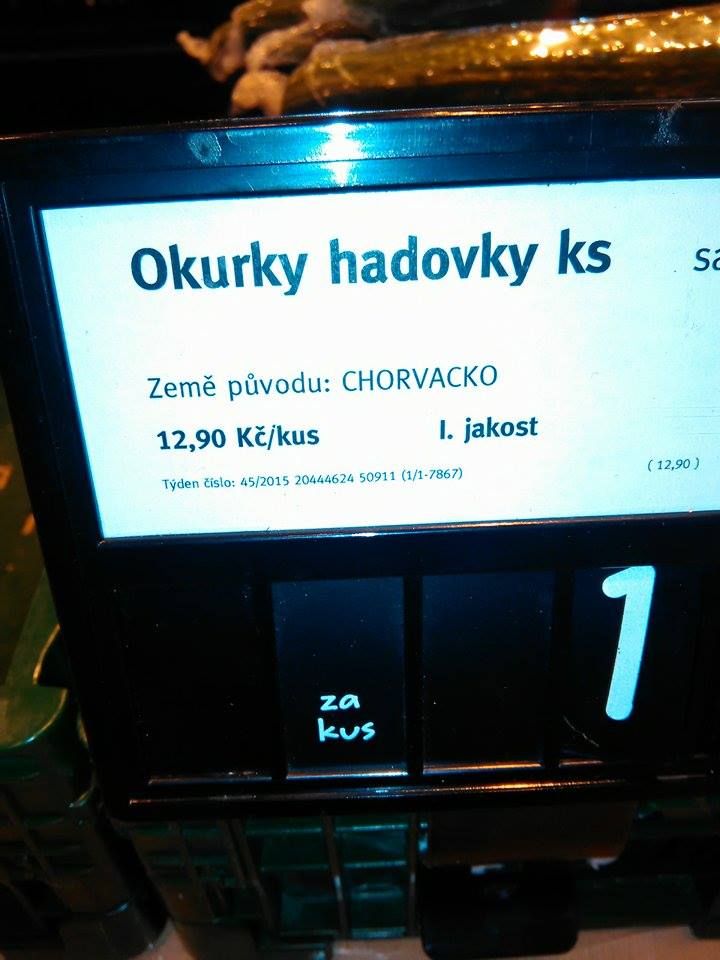 VÉZT/VOZIT: převozník – povoz – závozník

VÉST/VODIT: vodivý – vyvozovat – podvodník –převodka – přívod – vodicí – návod – svůdník

VODA: vodoměr – vodnatý – zavodnit
Jak vzniklo… ?
ČTK
SAZKA
SETUZA
SEMAFOR (divadlo)
PEXESO
Jak vzniklo… ?
iniciální zkratka
ČTK = Česká tisková kancelář

zkratková slova, akronymy
SAZKA = Sázková kancelář
SETUZA = Severočeské tukové závody
SEMAFOR (divadlo) = sedm malých forem
PEXESO = název hry z sousloví Pekelně se soustřeď
ke zkratkám
VIZ/VIZTE není zkratka, tudíž se za ním nepíše tečka!
+ 4. pád nebo + 1. pád
viz strana/stranu
× VIĎ je citoslovce, nikoli imperativ slovesa vidět

× srov.
srovnej/te
rozeberte morfematicky i slovotvorně
NEOPRÁVNĚNÝ				NEVZDĚLAVATELNÝMI


PAHORKATINY				ZÁKULISÍM


ZHOUSTNOUT				USMYSLELA SI
ÚČTENKOVKA
enantiosémie
Co podle vás znamená:
ZEVRUBNĚ
PŘEHRŠEL
ROZŠAFNÝ
enantiosémie
ZEVRUBNĚ
= podrobně, detailně, obšírně
často se používá naopak pro vyjádření minimálního množství
PŘEHRŠEL
= původně: množství dvou hrstí
= dnes primárně: velké množství
ROZŠAFNÝ
= uvážlivý, moudrý člověk
často se používá naopak pro vyjádření veselý, zábavný

protiklad významů polysémního slova
výsledek vývojového procesu jazyka
v ruštině: starý chléb = чёрствый хлеб
z PSJČ (https://bara.ujc.cas.cz/psjc)
z PSJČ (https://bara.ujc.cas.cz/psjc)
enantiosémie?
A kdo je laureát Nobelovy ceny?

navržený				oceněný
enantiosémie?
A kdo je laureát Nobelovy ceny?

navržený				oceněný




Martin Beneš (2009): Kdo je laureátem (Nobelovy ceny)? Naše řeč.
http://nase-rec.ujc.cas.cz/archiv.php?art=8066
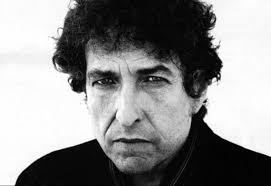 zdroje
diachronní hledisko vzniku enantiosémie:
Petr Nejedlý (2014): Enantiosémie jako výsledek vývojových procesů. SaS. (http://sas.ujc.cas.cz/archiv.php?art=4244)

Vzal mu knihu.
enantiosémie?
vágnost a desémantizace?
vizte: František Čermák (1983): Lexikální opozice, paradigma a systém. SaS. (http://sas.ujc.cas.cz/archiv.php?art=2902)
úkol na čt 26. října: rozeberte morfematicky a slovotvorně
NIKÝM					ZÁSLUŽNĚ 

PŘIVYDĚLÁVEJME SI 			ZASTŘEŠEN 

SLOVOTVORBOU 				STROJVEDOUCÍHO	
	
POSLUHOVAČŮM				DŘEVORUBECKÝ